Криворізький природничо-науковий ліцей
Організаційно-методичне забезпечення свідомого і системного використання самоаналізу в професійній діяльності вчителів
Чаговець Б.М. - заступник директора з НМР
Самоаналіз
Метод вивчення пізнання вчителем своєї професійної діяльності, встановлення відповідних зв'язків і закономірностей, об'єднання в єдине ціле і бачення перспектив їх розвитку.
Методологічна основа
Психологічна
1
Особистісна
2
Технологічна
3
Генерація ідеї
Критичний аналіз ситуації
Формулювання проблеми
Усвідомлення протиріч
Етапи самоаналізу
Види самоаналізу
процесуальний
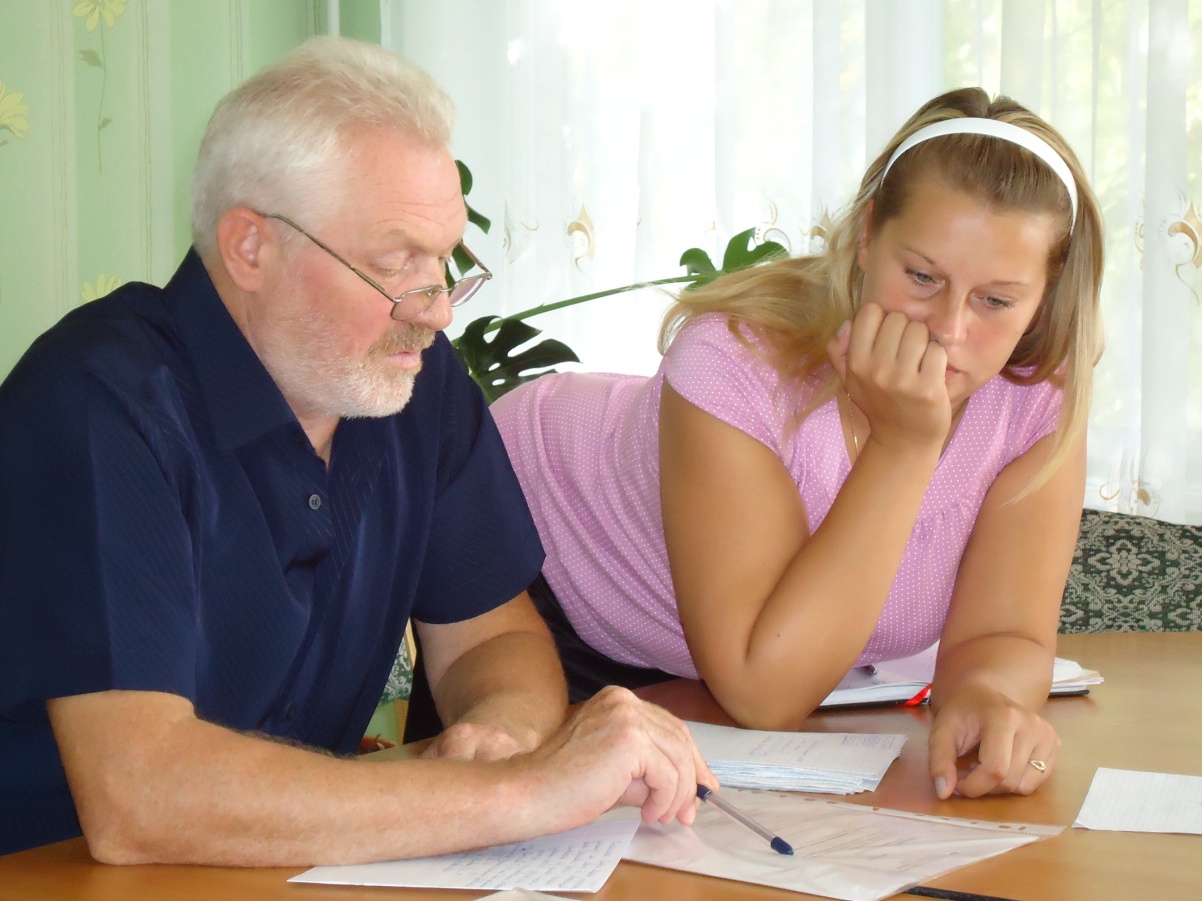 предметний
особистісний
1
2
3
4
Оцінка майбутніх перспектив само
вдосконалення
Усвідомлення педагогічних ускладнень
самоконтроль
самодіагностика
Компоненти самоаналізу
Методична робота
Розвиток здатності до самоаналізу в методичній роботі вимагає забезпечення:
мотиваційного
інформаційного
діагностичного
координаційного
психологічного
Етапи методичної роботи
Розвиток 
самоаналізу
Створення 
комфортних
 умов
Методичне 
забезпечення
Планування 
навчальної 
діяльності
Проведення діагностики, що забезпечує виявлення утруднень
Педагогічна рада
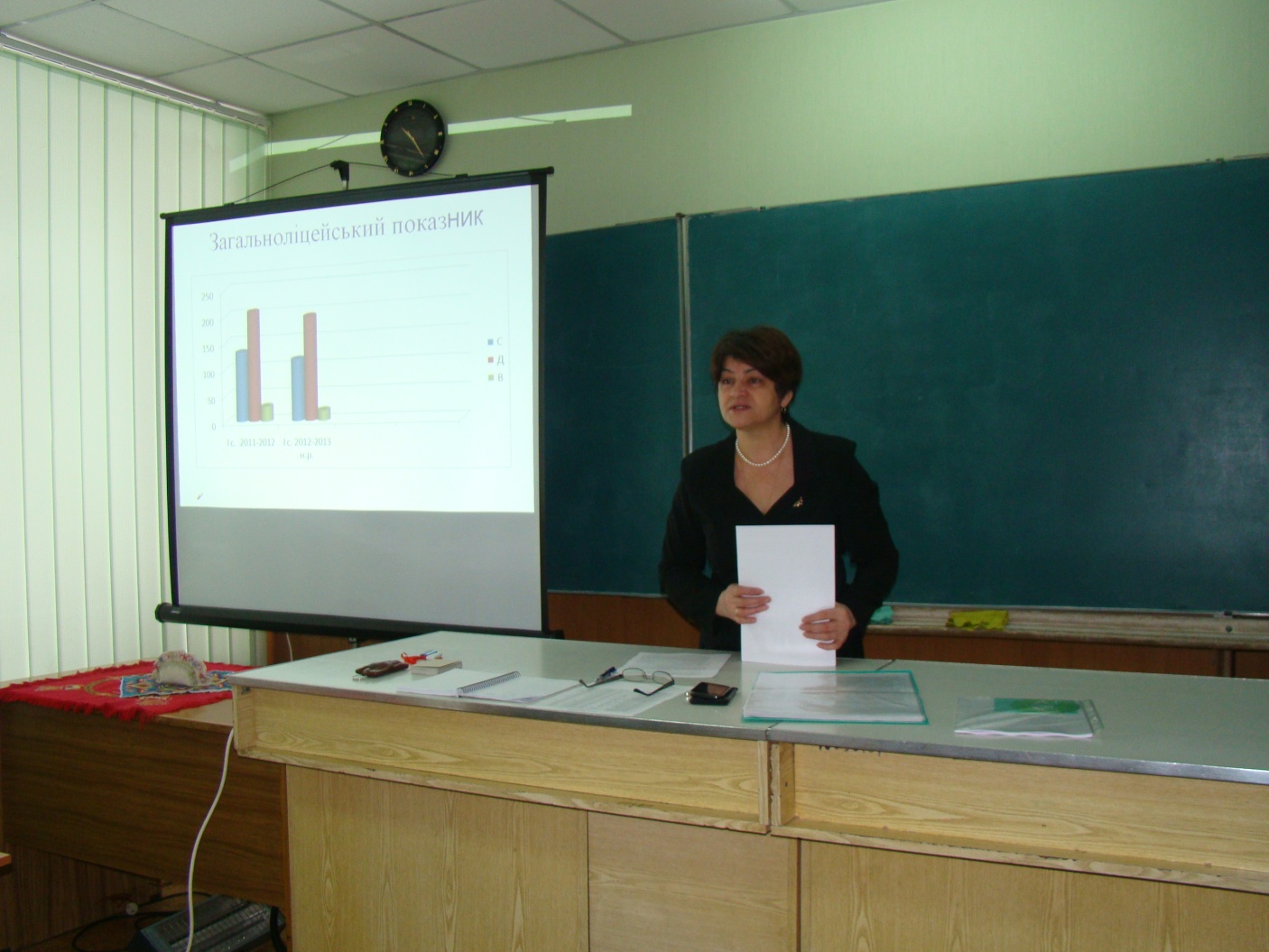 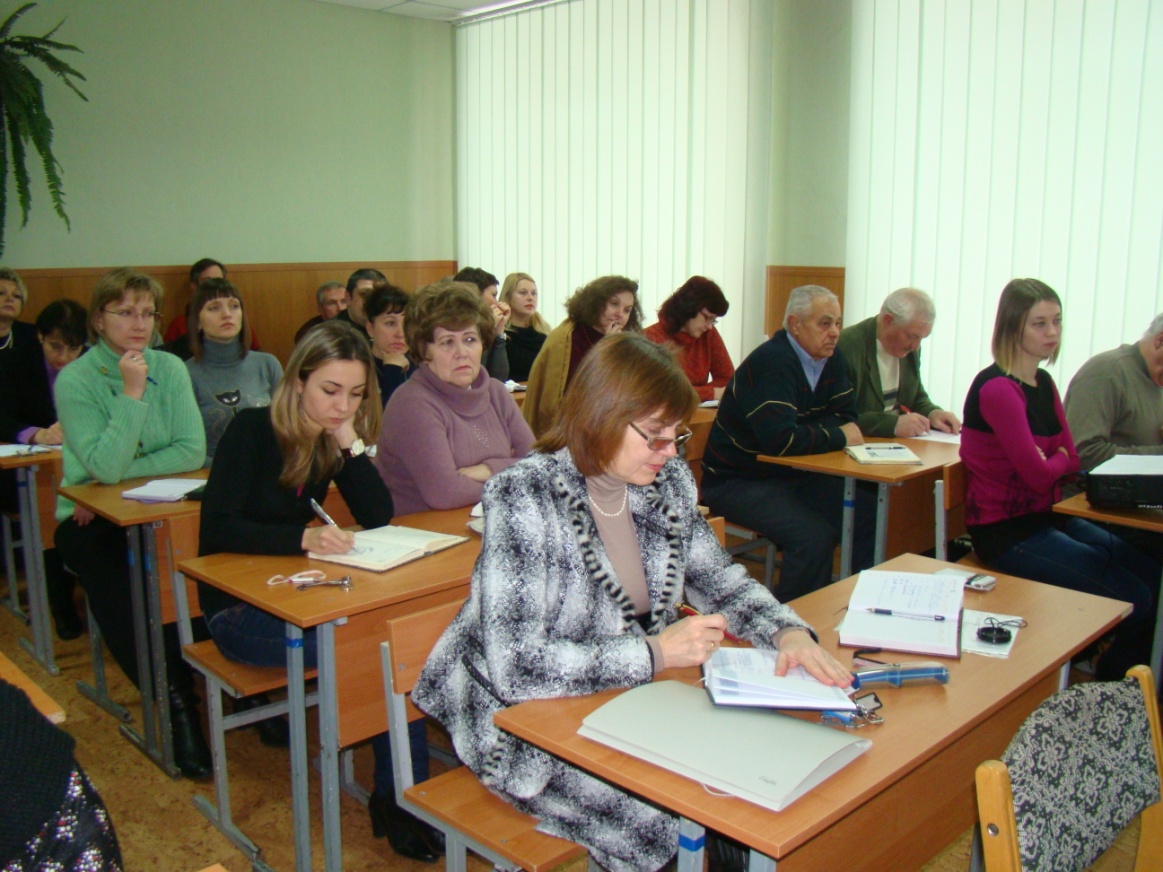 Моніторинг навчальних досягнень
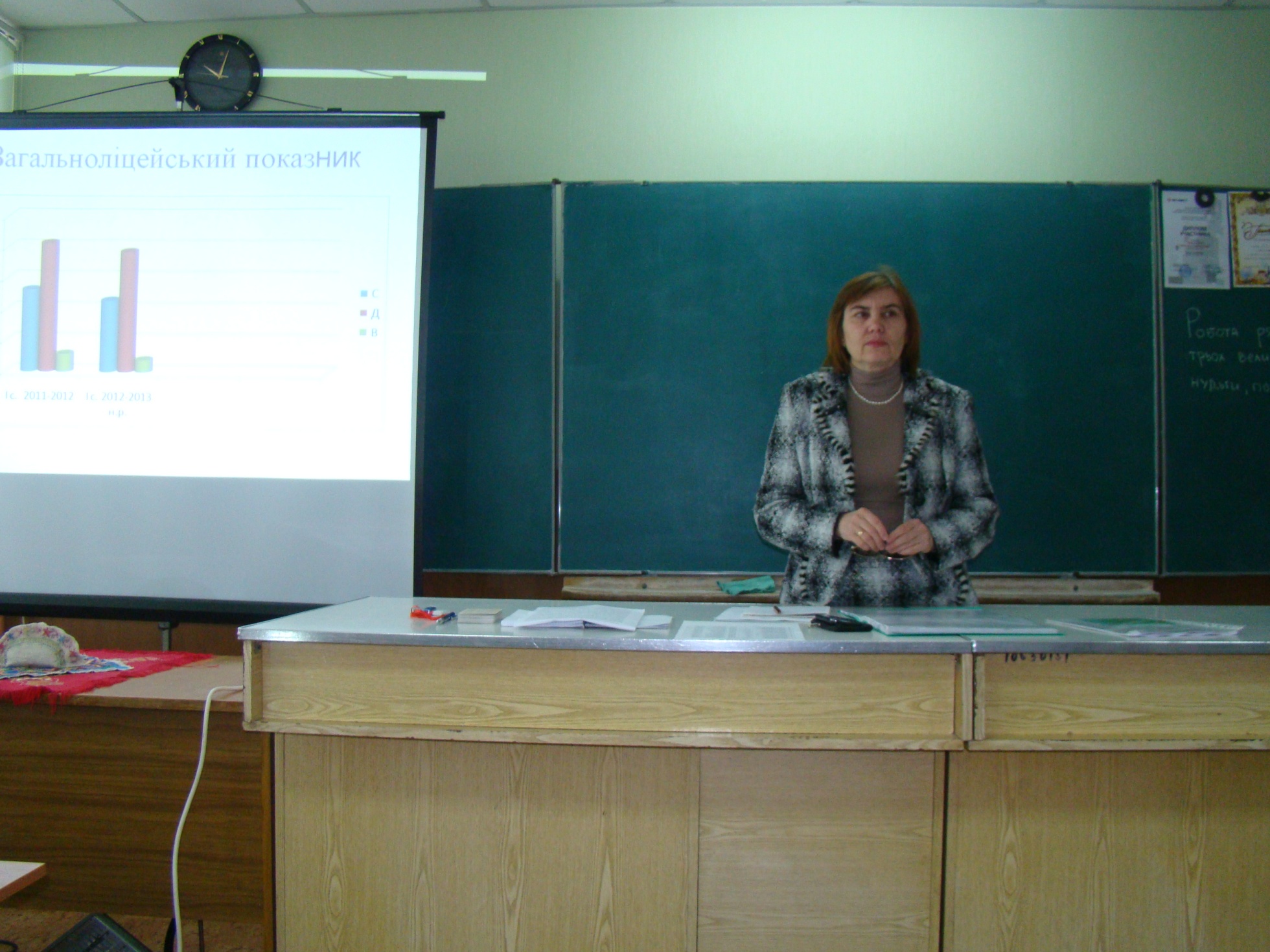 Методичний семінар
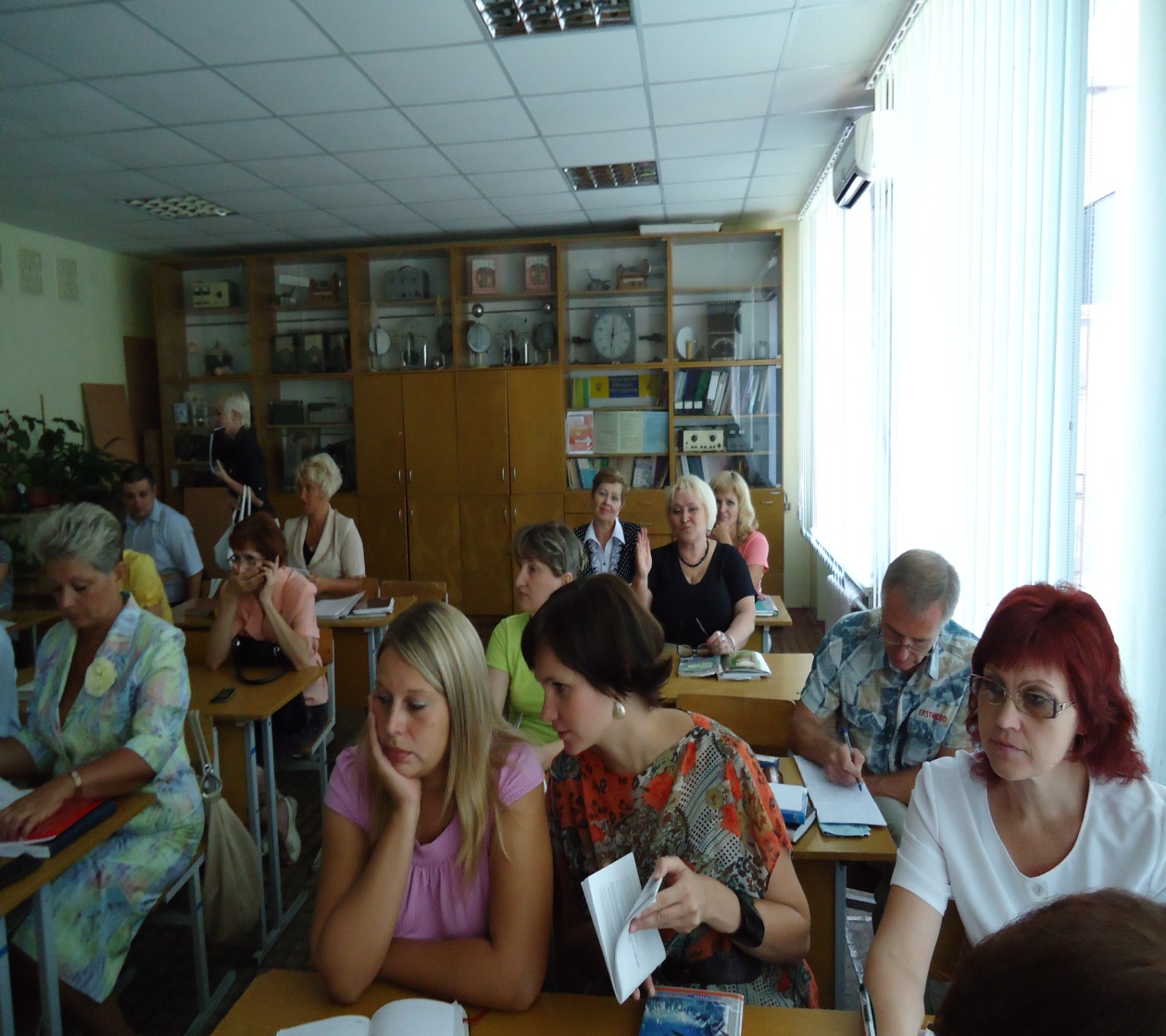 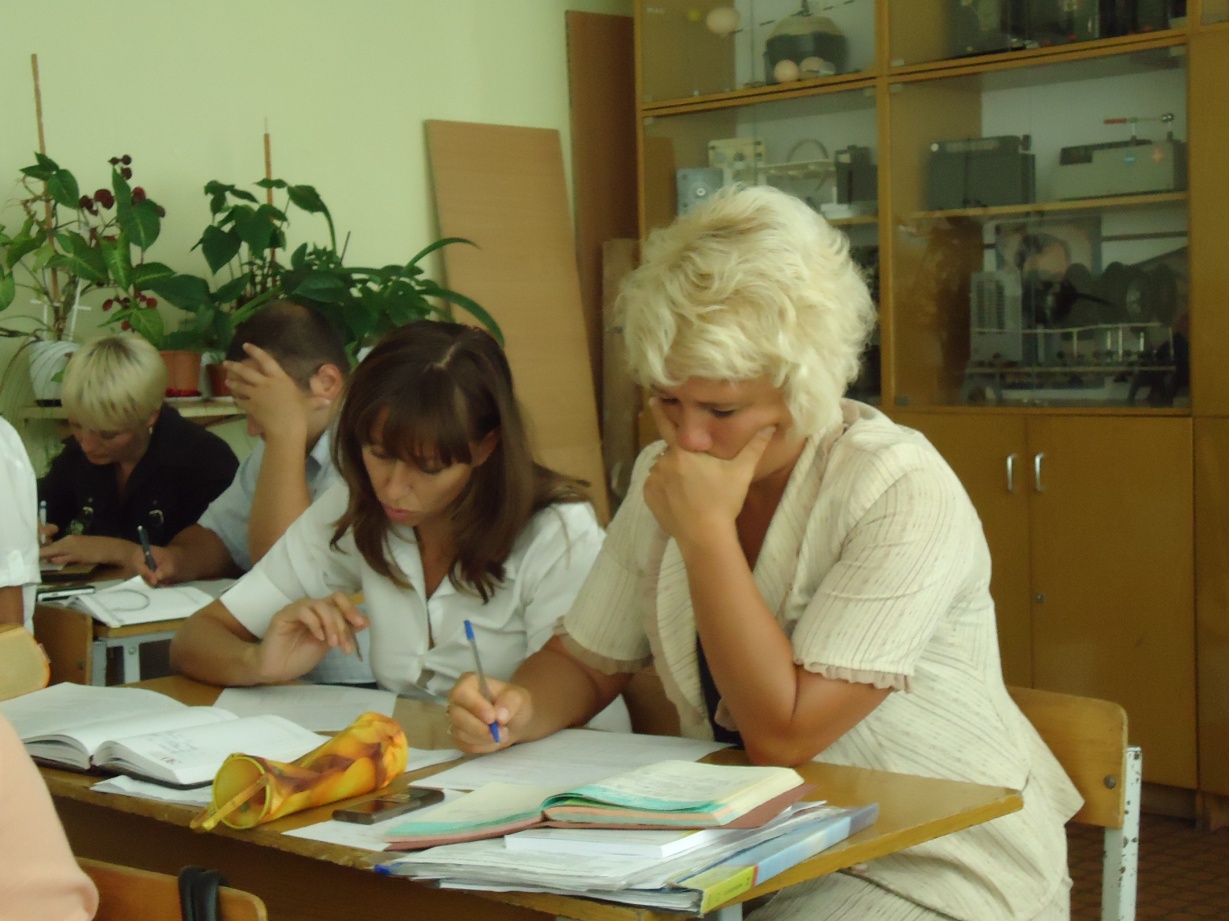 Круглий стіл
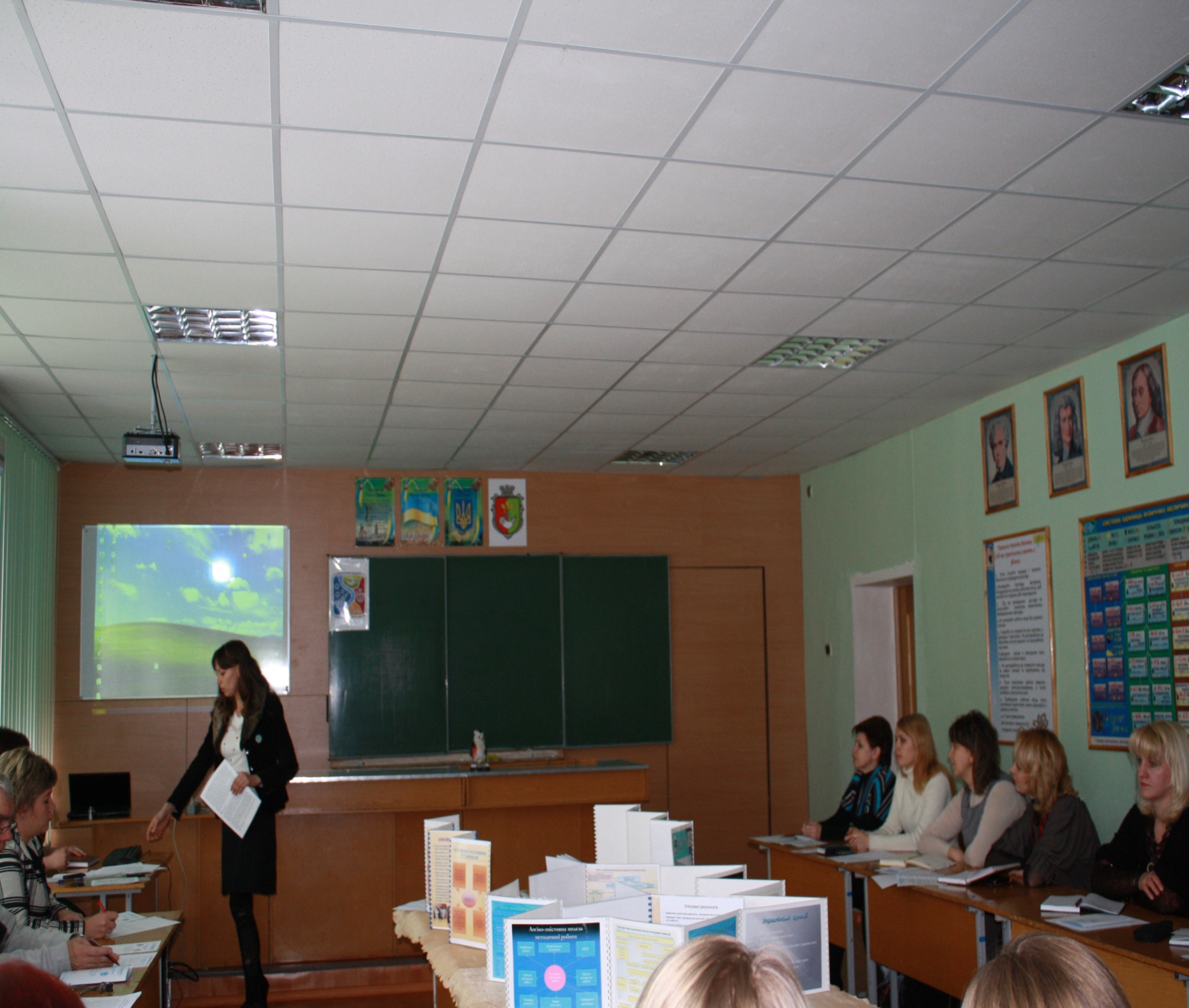 32
Переможці районних олімпіад
2008
22
2009
28
14% від кількості учнів
45
34
2010
2011
2012
2012
2011
2010
2009
Переможці обласного конкурсу МАН України
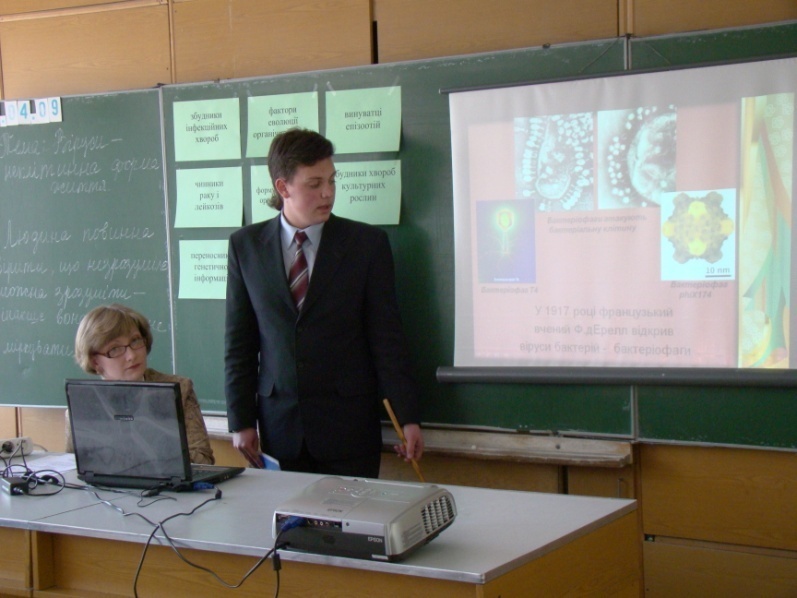 10
9
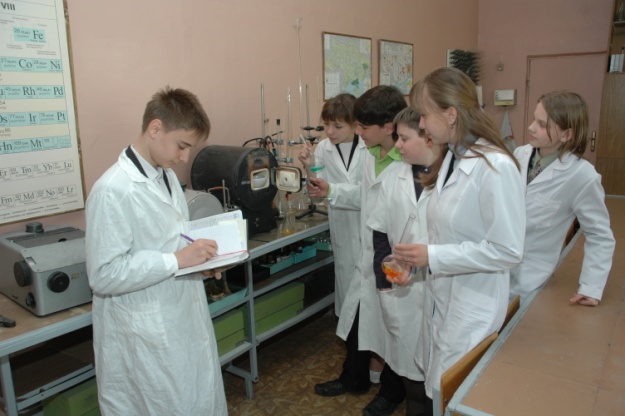 7
5
2
2008
СПАСИБО ЗА ВНИМАНИЕ!
www.themegallery.com